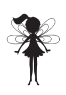 Pixie Periscope
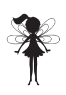 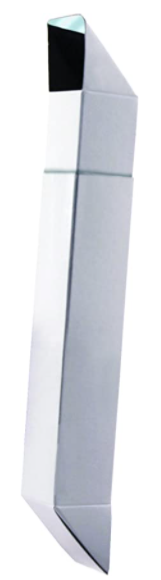 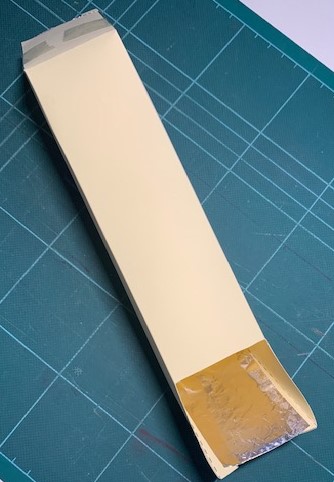 Pixie Periscope
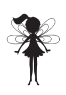 Make a periscope!
Pixies and elves use this to look over walls, to spy on who is naughty and who is nice
Step 1 – Periscope template
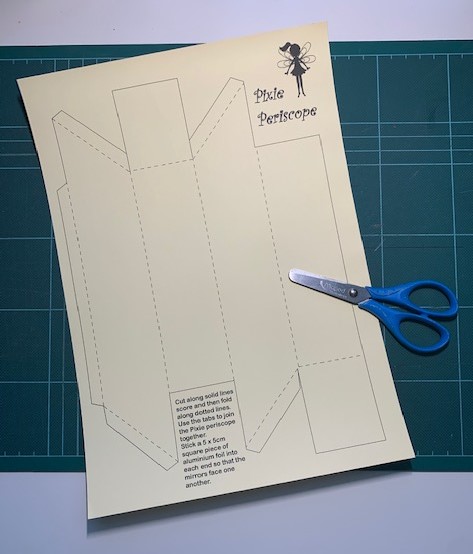 You will need the periscope template and scissors
Step 2 – Cut out the template
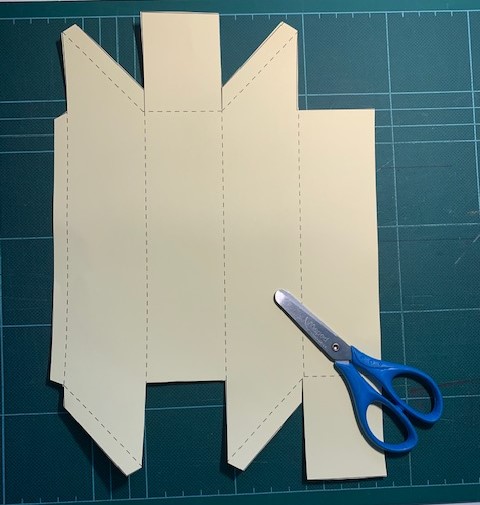 Carefully cut along the solid lines with scissors

Don’t cut the tabs off!
Step 3 – Score the dotted lines
Score along the dotted lines with scissors

Use a ruler to score straight lines

DON’T PRESS TOO HARD AND CUT THE PAPER
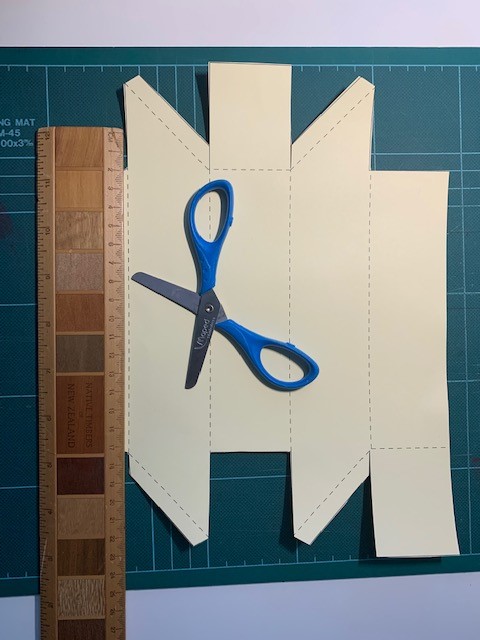 Step 4 – Folding
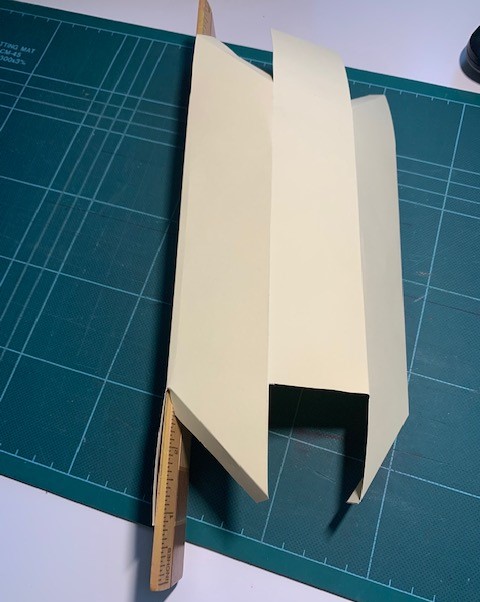 Fold carefully on the dotted lines

You can use the ruler to keep folds straight
Step 5 – Sticking
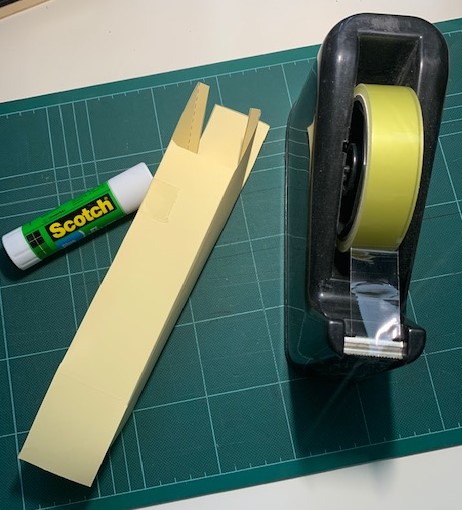 Use sticky tape or glue to stick the periscope together using the tabs
Step 6 – Mirrors
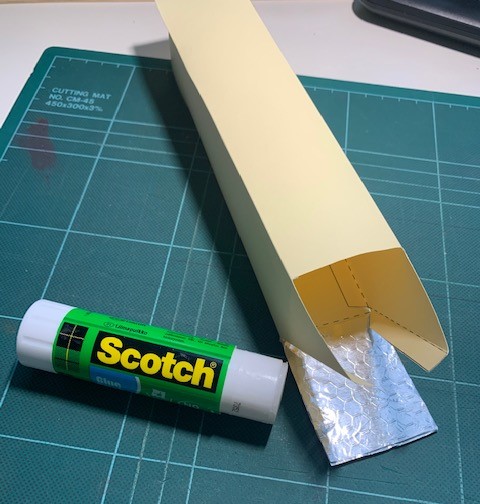 Stick one mirror into each end

If you use aluminium foil instead, keep it shiny side up and very flat

Use glue or double-sided sticky tape

If you look at one mirror, you can see the reflection in the other mirror!
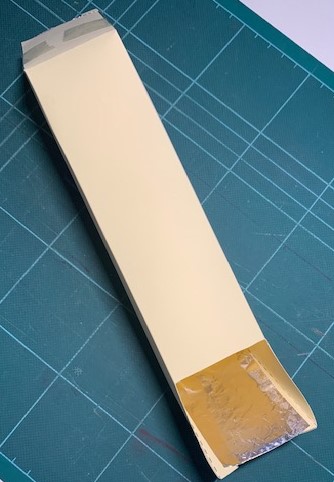